May 2025
Doc.: IEEE 802.11-25/0813r0
Follow up on Duty-cycle operation for AMP
Date: 2025-05-02
Authors:
Slide 1
Chuanfeng He (OPPO)
May 2025
Doc.: IEEE 802.11-25/0813r0
Background
For AMP communication, power storage is necessary for AMP STA to supply the operation power when simultaneously harvested power only is not enough to cover the consumed power[1]. 
Power saving from duty cycle
It is challenging for AMP STA to perform consistent monitoring for potential AMP trigger for uplink transmission due to limited power storage.
Duty-cycle operation can reduce the time duration of AMP STAs Rx, which are the main contributors of power consumption during awake time.
The motions related to duty cycle operation were agreed [2].
MM-1: If AMP device is able to support AMP TSF, the maximum timing offset is ±104 ppm.
MM-2: 11bp defines a mechanism to allow an AP to solicit AMP uplink PPDU(s) from one or more 802.11bp clients.
MM-4: If an AMP device is able to support TSF, it can monitor AMP DL Frame in a duty-cycle manner.
Slide 2
Chuanfeng He (OPPO)
May 2025
Doc.: IEEE 802.11-25/0813r0
Duty cycle operation for use cases
Logistics like use cases: short term  detection and identification
Short latency is required for quick trigger detection and uplink transmission for AMP STA identification.
Small form factor is required. Capacitor is used for energy storage from RF power harvesting.   
Short duty cycle is assumed to address low latency and limited awake duration. Typical duty cycle may be several or dozens of milliseconds.
Sensor like use cases: long term monitoring and reporting
The reporting frequency of sensor data is low. Short awake duration for reporting and long idle duration for power save can be assumed.
Capacitor or solid-state battery can be equipped for energy storage. Ambient power other than RF can be supported, e.g. solar. 
Long duty cycle can be used to allow power save. Typical duty cycle may be several minutes or hours.
Slide 3
Chuanfeng He (OPPO)
May 2025
Doc.: IEEE 802.11-25/0813r0
Duty-cycle configuration at AP side
Operation at AP side[3]
AP sends AMP trigger frames following trigger interval[4]
To facilitate initial trigger detection during initial trigger searching window of AMP STAs. 
Information carried in AMP trigger frame[4]
Timestamp to align the local TSF timer of AMP STAs
Duty-cycle configuration
Duty cycle parameters, e.g. Trigger interval, service period length
Information for AMP STA to determine specific duty cycle period and service periods
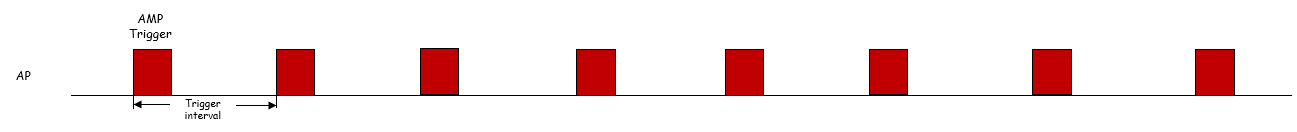 Slide 4
Chuanfeng He (OPPO)
May 2025
Doc.: IEEE 802.11-25/0813r0
Duty-cycle operation at AMP STA side
Operation at AMP STA side[3]
AMP STA monitors AMP trigger during initial trigger searching window to obtain
Timestamp
Duty-cycle configuration
AMP STA derives its specific duty cycle period and service periods 
AMP STA or STA group specific Duty-cycle operation, with specific service periods
Reduce power consumption through less trigger monitoring
Spread AMP STAs to trigger sets to reduce collision
AMP STA grouping randomly or based on predefined rules
AMP STA matches its service periods to the target AMP trigger transmission time windows, based on its Duty-cycle configuration and local TSF timer.
Slide 5
Chuanfeng He (OPPO)
May 2025
Doc.: IEEE 802.11-25/0813r0
Duty-cycle operation at AMP STA side
Specific Duty-cycle operation, for example
Trigger interval: 20ms
Duty cycle period: 200ms
Duration of service period: 7ms
Specific service periods for AMP STA 0-9
Specific time offset for each AMP STA
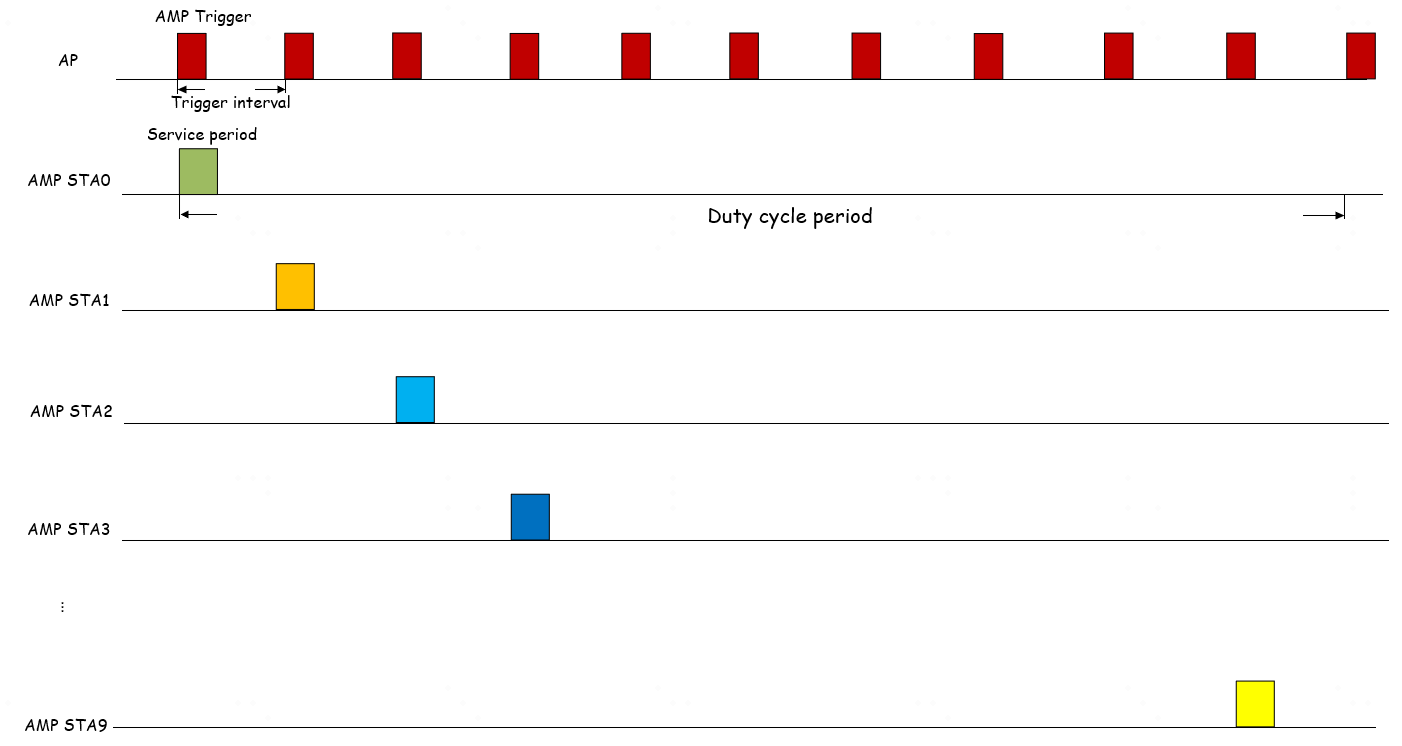 Slide 6
Chuanfeng He (OPPO)
May 2025
Doc.: IEEE 802.11-25/0813r0
Energy storage and power consumption model
The following analysis focuses on logistics like use cases.
AMP STA
A capacitor of 12µF [4]
Operating Voltage: 1.5V
Discharge Cut-off Voltage: 1.25V
Operating Current: 10µA 
Available energy with fully charged capacitor
Total energy: 12µF*1.5^2/2=13.5µJ
Residual energy: 12µF*1.25^2/2=9.375µJ
Available maximum energy storage for operating: 4.125µJ
Power consumption model
Sync detection: 15µW with 1.5V and 10µA
Trigger frame Rx and decoding: 100µW[5]
Solicited data Tx: 200µW
Idle power :0.1µW
Slide 7
Chuanfeng He (OPPO)
May 2025
Doc.: IEEE 802.11-25/0813r0
Operating during initial trigger searching window(ITSW)
Initial trigger searching window(ITSW) 
The window of continuous initial trigger searching, after AMP STA initially wakes up upon enough energy storage.
AMP STA acquires TSF and duty cycle configuration through initial trigger.
Duration of ITSW: 20ms, assuming trigger interval is 20ms.
Energy consumption during ITSW
Energy consumption for sync detection: 15µW*20ms=0.3µJ.
Energy consumption for initial trigger frame Rx: 100µW*0.5ms=0.05µJ, trigger PPDU length=500µs
Total energy consumption: 0.3+0.05=0.35µJ
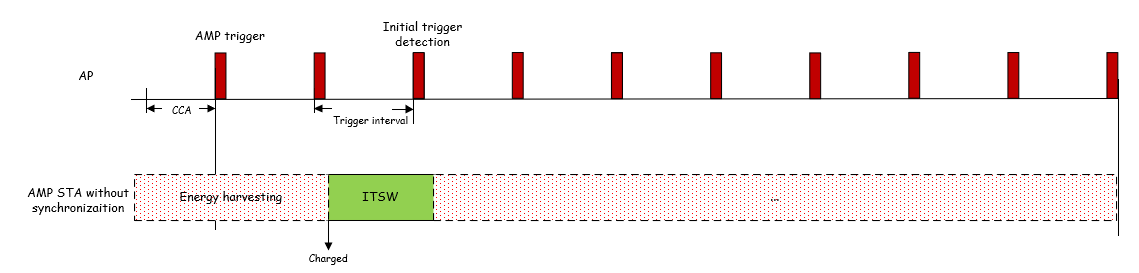 Slide 8
Chuanfeng He (OPPO)
May 2025
Doc.: IEEE 802.11-25/0813r0
Operating during Duty-cycle operation
Normal service period (NSP)
Once AMP STA detects a AMP trigger during ITSW, it can monitor further AMP trigger  in a duty-cycle manner through normal service period.
Duty cycle period =200ms.  
Duration of NSP: 7ms
2ms early wake-up in each duty cycle period (to address 10^4 ppm clock drift).
Time Window for AP to send trigger is 5ms. 
Trigger PPDU length=500µs. Solicited UL PPDU length= 500µs.
Energy consumption during duty cycle with periodical NSP
0.1µW idle power is neglectable.
Energy harvesting between NSPs  is ignored. 
During the duty-cycled operation procedure(e.g., every 7ms NSP within 200ms duty cycle period),  we assume that at most 10 NSPs are needed in order to detect the target trigger soliciting UL data for the AMP STA.
Slide 9
Chuanfeng He (OPPO)
May 2025
Doc.: IEEE 802.11-25/0813r0
Operating during Duty-cycle operation
Energy consumption
In each duty cycle, energy for sync searching: [2ms + 5ms =7ms] * 15µW=0.105µJ;
Energy consumption for total 10 NSPs for sync searching: 10*[2ms + 5ms =7ms] * 15µW=1.05µJ;
Energy consumption for total 10 NSPs for trigger frame Rx: 10*100µW*0.5ms=0.5µJ
Energy consumption for  solicited data Tx: 200µW*0.5ms=0.1µJ.
Total energy consumption: 1.05+0.5+0.1=1.65µJ
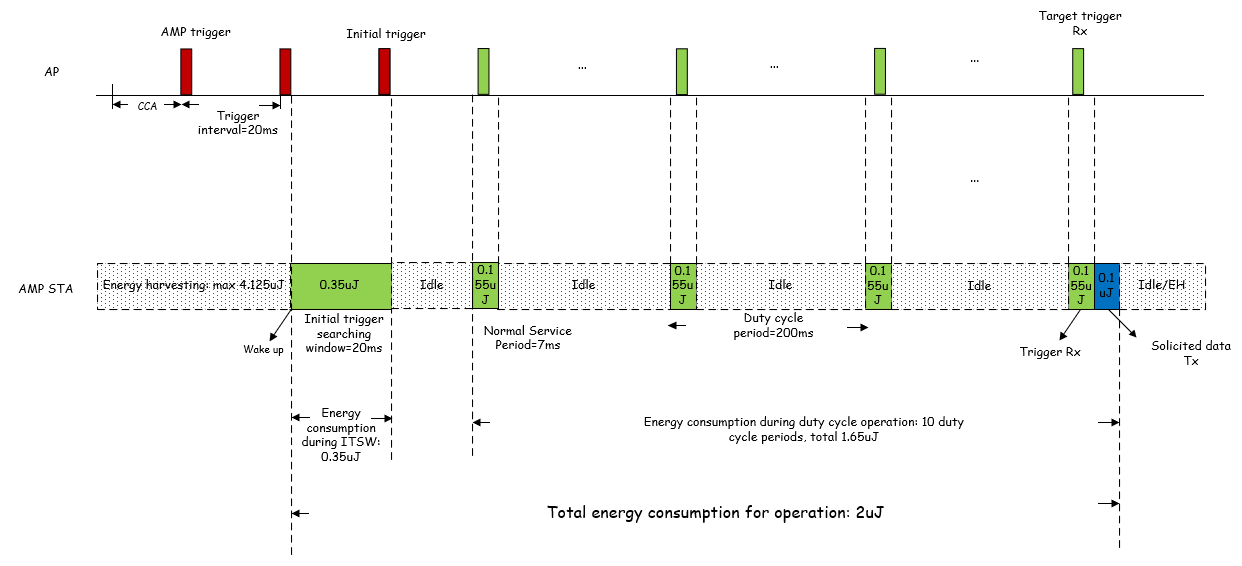 Total energy consumption between wake-up and end of solicited UL data Tx: 0.35+1.65=2µJ
Slide 10
Chuanfeng He (OPPO)
May 2025
Doc.: IEEE 802.11-25/0813r0
Duty-cycle configuration delivery
Why deliver Duty-cycle configuration in AMP trigger: 
The main contribution of Duty-cycle configuration is to allow Duty-cycle operation for trigger monitoring. 
The main behavior of AMP STAs is the monitoring of AMP trigger after wakeup. 
The trigger interval should be short in logistics like use cases, due to energy constraints and low latency requirement. It means AMP trigger is transmitted more frequently, which leads to easier detection for AMP STA after wakeup with less energy consumption. 
Why do not  deliver Duty-cycle configuration in Beacon: 
Beacon is a parallel frame for AMP STA. It may have functionalities other than AMP trigger. 
Typical beacon interval is 100ms, which is too long for AMP STA to search after wakeup. It requires more energy consumption for initial beacon searching than that for trigger. 
If we consider short beacon interval, e.g. equal to trigger interval, the overhead and energy consumption will be equivalent for beacon and trigger. 
After detecting beacon, AMP STA still has to further receive trigger for UL PPDU transmission. Separate reception of Duty-cycle configuration and trigger brings additional complexity and energy consumption. 
Proposal:
AMP STA can obtain Duty-cycle configuration through AMP trigger.
Slide 11
Chuanfeng He (OPPO)
May 2025
Doc.: IEEE 802.11-25/0813r0
Summary and proposals
In this submission, the details of Duty-cycle operation for AMP are discussed from power consumption perspective.
With the assumptions on energy storage and power consumption model, it is feasible for AMP STA to support Duty-cycle operation for logistics like use cases.  
We try to identify some typical Duty-cycle operation parameters, such as duty cycle period, operation duration, in order to ease the further discussion on AMP TSF design.[6] 
To support Duty-cycle operation, it is proposed:
Duty-cycle configuration is indicated through AMP trigger frame
Duty-cycle configuration includes duty cycle parameters, e.g. duty-cycle period, service period length
AMP STA or STA group specific Duty-cycle operation is supported to reduce collisions among AMP STAs’ accesses.
Slide 12
Chuanfeng He (OPPO)
May 2025
Doc.: IEEE 802.11-25/0813r0
Straw Poll #1
Do you agree with the following text:
Duty-cycle configuration is carried in AMP trigger.
Duty-cycle configuration includes duty cycle parameters, e.g. duty-cycle period, service period length. 

Yes
No
Abstain
Slide 13
Chuanfeng He (OPPO)
May 2025
Doc.: IEEE 802.11-25/0813r0
Straw Poll #2
Do you agree with the following text:
AMP STA or STA group specific Duty-cycle operation is supported in 11bp.  

Yes
No
Abstain
Slide 14
Chuanfeng He (OPPO)
May 2025
Doc.: IEEE 802.11-25/0813r0
Reference
IEEE 11-24/1500r0, Duty-cycle-amp-operation, OPPO
IEEE 11-24/1613r4, Specification framework for tgbp
IEEE 11-25/0341r0, Details of Duty cycle operation for AMP, OPPO
IEEE 11-23/2203r1, Updated technical report on support of AMP IoT devices in WLAN
IEEE 11-25/0285r1, SP Timing Synchronization with AMP Beacon, Huawei
IEEE 11-25/0814r0, Follow up on TSF for trigger based AMP, OPPO
Slide 15
Chuanfeng He (OPPO)